תכנון ארוך טווח בצה״ל
אל״ם (מיל.) נורית גל 
יוני 2017
סמינר בן גוריון – 1947הערכות צבאית לאיום המעצמות
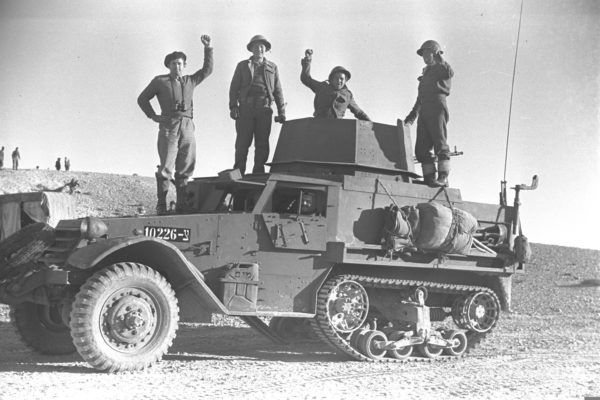 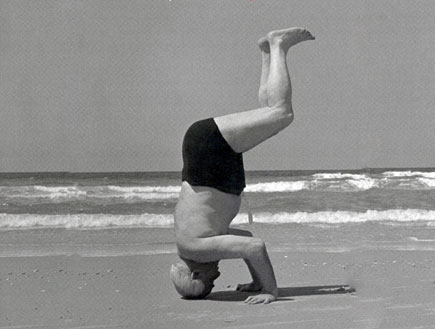 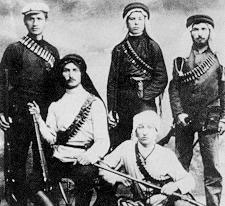 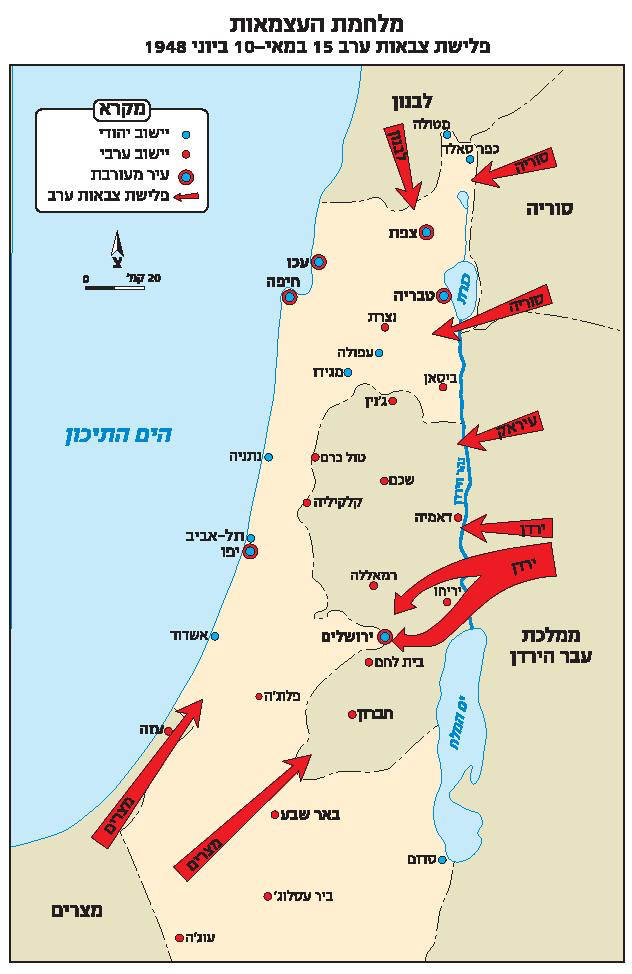 תהליך התכנון
מרכיבי מערכת
דוגמא לתהליך התכנון השלםטיסות Low Cost
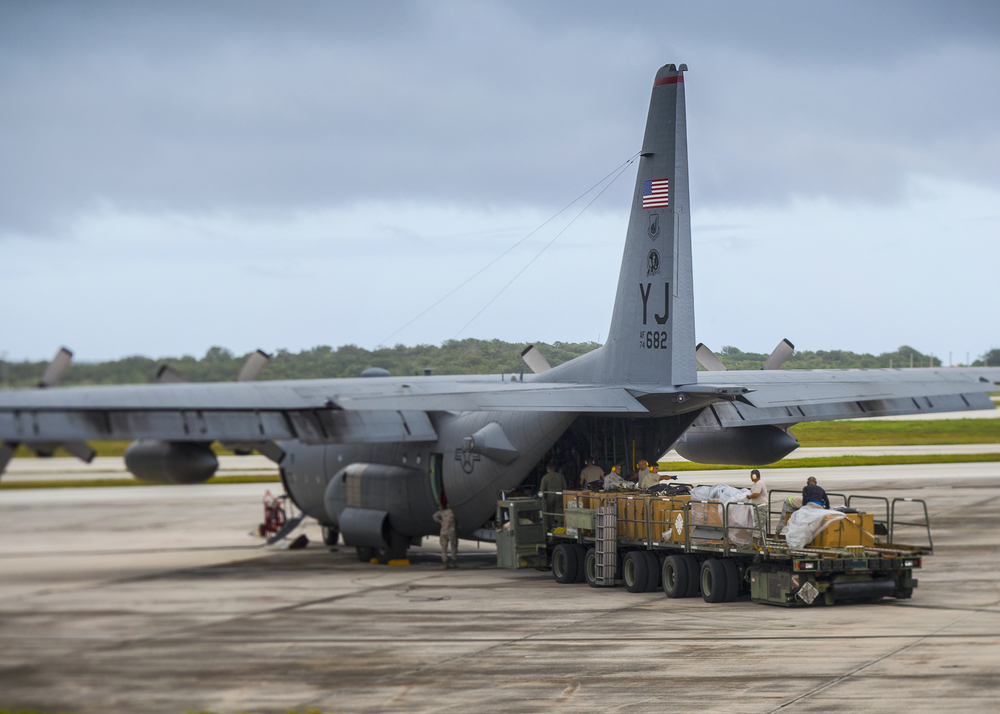 התפתחות תהליכי התכנון במטכ״ל
דילמות עיקריות בתהליכי תכנון
כשלים עיקריים בתהליכי תכנון
השפעת המבנה הארגוני של צה״ל על התכנוןפרוק האג״ם במטכ״ל
השפעת המבנה הארגוני של צה״ל על התכנוןאחריות המטכ״ל ליבשה